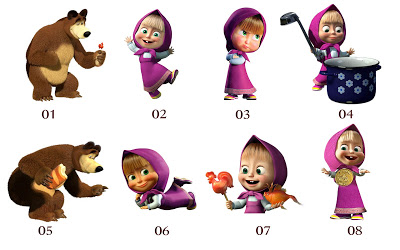 С. Капутикян
МАША ОБЕДАЕТ
ПРЕДЛОГИ
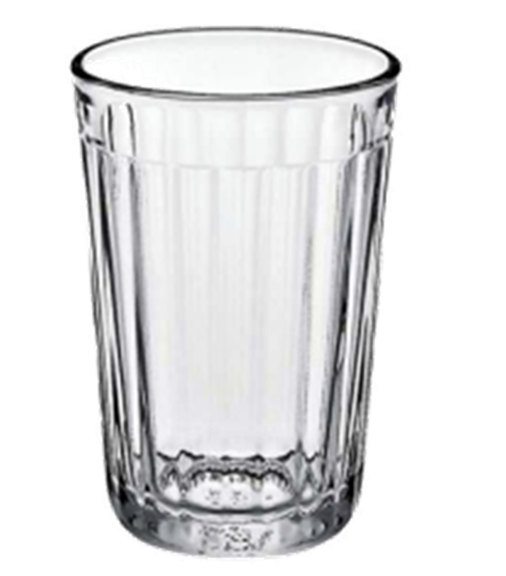 ГДЕ ЛОЖКА?
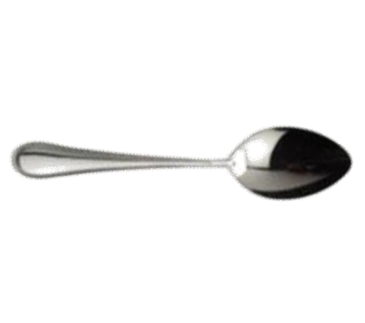 ГДЕ ЛОЖКА?
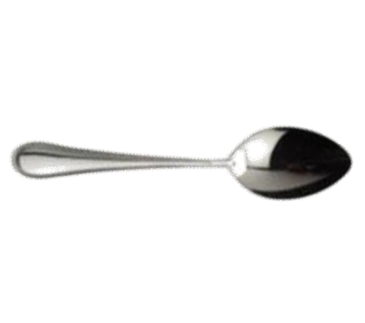 ГДЕ ЛОЖКА?
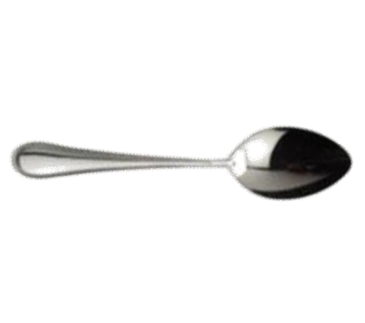 ГДЕ ЛОЖКА?
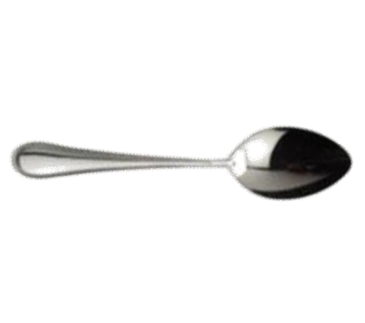 ГДЕ ЛОЖКА?
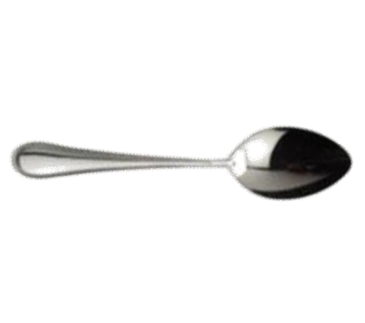 ГДЕ ЛОЖКА?
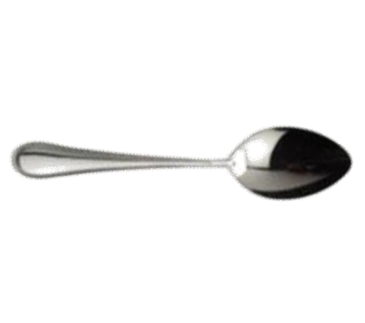 МНОГОЗНАЧНЫЕ СЛОВА
Презентация подготовлена учителем-логопедом Анискиной Л.В.